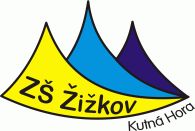 Základní škola Žižkov, Kutná Hora
Informace pro žáky 9. tříd -přijímací řízení na SŠ a gymnázia
Mgr. Daniela Podoláková
PŘIJÍMACÍ ŘÍZENÍ – plánované změny/ přihlášky
Koncepce je vypracovaná, během listopadu by měla projít Poslaneckou sněmovnou.
Ministerstvo plánuje masivní informační kampaň pro školy a rodiče.
3 přihlášky 
	možnosti podání: 	
	A) elektronicky (potřebná elektronická totožnost)
	B) výpis z elektronického systému (bez elektronické totožnosti)
	C) papírová podoba
PŘIJÍMACÍ ŘÍZENÍ – plánované změny/ přihlášky
Přihlášky
ad A) – přihlásíte se do systému,  vyberete dítě, ze seznamu max. 3 školy + 	 	případné přílohy sken/ foto (známky, potvrzení od lékaře, motivační 	dopis, účast na soutěžích, ….) + odešlete
ad B) - vstoupíte do systému bez přihlášení, vyplníte údaje o dítě i školách + 	vytisknete zjednodušenou přihlášku, kde bude vygenerovaný kód + 	tuto přihlášku doručíte na všechny 3 školy
ad c) - podle informací od vás, vám vytisknu vyplněné přihlášky a ty doručíte 	na školy

IZO najdete na: https://rejstriky.msmt.cz/rejskol/
PŘIJÍMACÍ ŘÍZENÍ – plánované změny
PRIORITIZACE
Je povinná, 1. místo = škola, na kterou chci nejvíce, pokud se nedostanu – 2. nebo 3.
Pořadí je závazné, nelze jej měnit!
INSTITUT VZDÁNÍ SE PŘIJETÍ = nechci na prioritní školu, mohu se vzdát přijetí – podávám přihlášku do dalšího kola přijímacího řízení (nedostávám se automaticky na 2. nebo 3. v pořadí!).
PŘIJÍMACÍ ŘÍZENÍ – plánované změny
ZOHLEDNĚNÍ VÝSLEDKŮ PŘEDCHOZÍHO VZDĚLÁVÁNÍ

Zrušena povinnost, ale stále zůstává jako možnost, záleží na SŠ, zda tuto informaci vyžaduje.

Pokud SŠ vyžaduje známky (8. ročník + 1. pololetí 9. třídy) připojíte k přihlášce podle způsobu podání viz výše.
PŘIJÍMACÍ ŘÍZENÍ – termíny
ŠKOLY S TALENTOVOU ZKOUŠKOU
Průběh zůstává v tomto roce nezměněn.
Školy s talentovou zkouškou – 2 přihlášky papírová podoba na SŠ dodat do 30. 11. (tiskneme ve škole, SŠ si automaticky překlopí do digitální podoby).
Nekonáte JPZ z M a ČJ.
Talentová zkouška se koná v pracovních dnech od 2. ledna do 15. ledna 2024.
Do oborů vzdělání v konzervatoři se talentová zkouška koná v pracovních dnech od 15. ledna do 31. ledna 2024.
V případě oboru vzdělání Gymnázium se sportovní přípravou se talentová zkouška koná v pracovních dnech od 2. ledna do 15. února 2024, tento obor vzdělání však koná i jednotnou přijímací zkoušku v termínech stejných jako ostatní SŠ.
PŘIJÍMACÍ ŘÍZENÍ - termíny
OSTATNÍ SŠ
3. přihlášky odeslat v termínu od 1. do 20. 2. 2024
Konání jednotné přijímací zkoušky:1. termín: pátek 12. dubna 20242. termín: pondělí 15. dubna 2024
Jednotná přijímací zkouška v náhradním termínu:1. termín: pondělí 29. dubna 20242. termín: úterý 30. dubna 2024

60% = JPZ + 40% školní část
Započítává se lepší výsledek z JPZ.
Minimální hranice úspěšnosti u přijímacích zkoušek není stanovena, školy si kritéria pro přijetí stanovují samy. (do konce ledna)
PŘIJÍMACÍ ŘÍZENÍ - průběh
Školy pošlou pozvánky elektronicky nebo písemně, podle způsobu podání přihlášky (máte povinnost si je přečíst, považují se za doručené).
Zúčastníte se JPZ + případné školní části (nemusí být notně zkouška, za ni je považováno i započítání vyžadovaných příloh k přihlášce).
Školy nově nezveřejní výsledky na web, ale vloží je do systému.(šestimístný kód)
Do poloviny května (10.5.) se v systému dovíte, na jakou školu jste byli přijati. 
Nebyl jsem přijat = 2. kolo = opět 3. přihlášky jako v prvním kole + výsledky z předchozí JPZ  - výsledky by měly být známy kolem poloviny června.
3. a další kolo bez omezení.
JAK VYBRAT ŠKOLU – poradenské služby
IPS Kutná Hora – test struktury profesních zájmů
	Mgr. Anna Přecechtělová
	kontakt:	Benešova 70, Kutná Hora	tel: 950 131 441	anna.precechtelova@uradprace.cz

Kariérový poradce ve škole
	Mgr. Daniela Podoláková
	kontakt:
	podolakovad@zszizkov.cz
	konzultační hodiny: po a st 7:30 – 8:00, lze domluvit jiný termín
	učebna google: https://classroom.google.com/c/NjE3MjA0OTI3OTA4
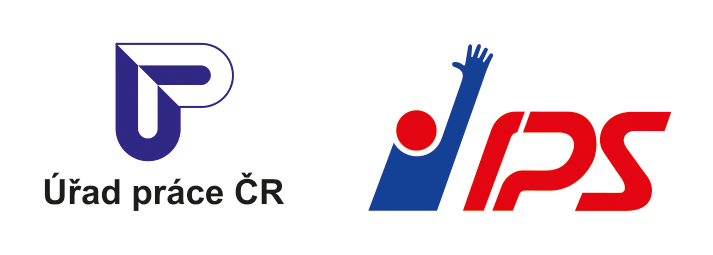 JAK VYBRAT ŠKOLU  - jednotlivé kroky
Návštěva IPS v rámci Ov.
Hodiny Ov, vyhledávání v Atlasu škol, papírovou verzi pro Středočeský kraj v říjnu.
https://www.infoabsolvent.cz/Rady/Clanek/7-0-17
https://www.atlasskolstvi.cz/rozhodujeme-se-o-budoucim-povolani
Zohlednit: 
zájmy
studijní předpoklady
chuť dojíždět/ bydlet na intru
představa o budoucím povolání
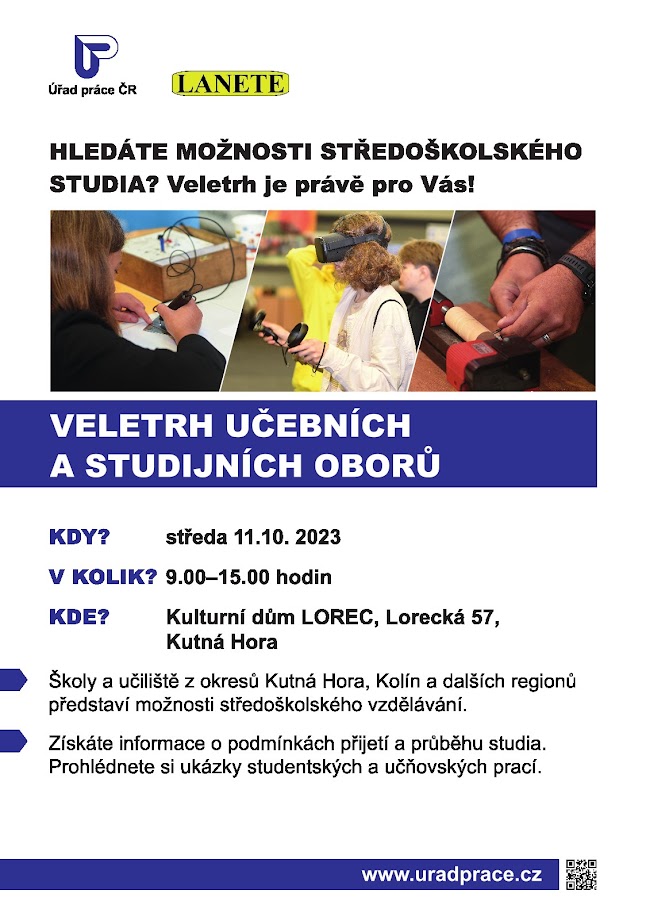 JAK VYBRAT ŠKOLU  - jednotlivé kroky
Navštívit veletrh škol.

Navštívit dny otevřených dveří (DOD),
	termíny na webu škol.
	https://www.atlasskolstvi.cz/
	https://www.seznamskol.cz/
	 https://www.infoabsolvent.cz/
JAK VYBRAT ŠKOLU  - jednotlivé kroky
DOD a na co se ptát:
Volitelné předměty (obvykle od 3. ročníku si může student část předmětů vybrat podle svých zájmů a budoucího zaměření).
Způsob výuky jazyků.
Mezinárodní akce (něco jiného je výměna, kde jsou všichni nuceni komunikovat, něco jiného výlet poznávací).
Loňské přijímací zkoušky (kritéria přijetí,…).
DŮLEŽITÉ KROKY
KLIENTENTI PPP – OBJEDNEJTE SE TEĎ V ZÁŘÍ!
Nevíte jakou školu si vybrat: objednejte se do IPS.
Vytvořte si seznam škol + vyhledejte data DOD + vytvořte si seznam otázek + zjistěte co nejvíce info.
Talentovky = tvorba domácích prací.
Vytvořte si plán přípravy na přijímací zkoušky (škola, samostudium, ukázkové a loňské= testy viz učebna).
Přemýšlejte o prioritizaci.
V případě dotazů neváhejte kontaktovat kariérového poradce ve škole.
Sledujte aktuality v google učebně a na nástěnce ve škole.